Ethics and Trade
Steven Suranovic
George Washington University
September 2020
The Self-Interest Requirement
Self-interest is needed to assure gains for both
Relax (change) the assumptions  Changes the results
Suppose Smith is self interested
But, suppose Jones believes in self-sufficiency
 In this case Jones has no motivation to trade with Smith
So trade would not occur and Smith loses surplus
Jones prefers self-sufficiency to extra surplus value
Does Trade really maximize Utility?
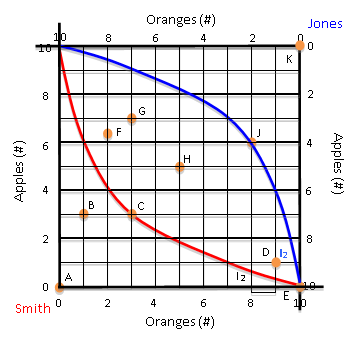 Is trade to H or G (ie. into the lens) best for Smith?
No, Smith’s utility is maximized at point K
 Is trade to H or G best for Jones?
No, Jones’ utility is maximized at point A
Does Trade really maximize Utility?
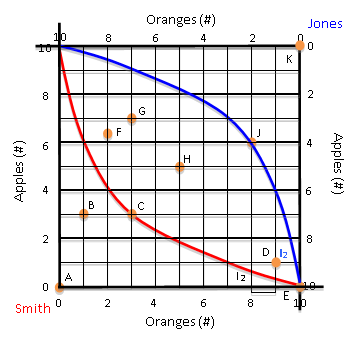 Movement from E to (A or K) is not trade
Trade involves a quid pro quo
Movement from E to K would mean Jones is transferring 10 apples to Smith and getting nothing in return
Francis Edgeworth (1845-1926)
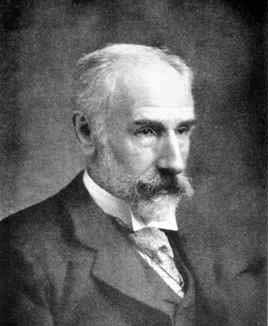 The first principle of economics is that every agent is actuated only by self-interest. The workings of this principle may be viewed under two aspects, according as the agent acts without, or with, the consent of others affected by his actions. In wide senses, the first species of action may be called war ; the second, contract.

Mathematical Psychics, An Essay on the Application of Mathematics to the Moral Sciences, 1881.
Francis Edgeworth (1845-1926)
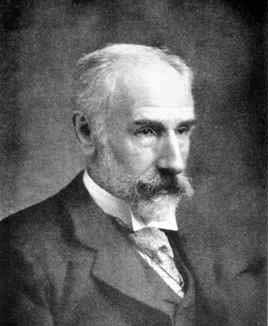 Contract refers to an agreement 
eg. I’ll give you 5 oranges if you give me 5 apples.  
War refers to the taking of goods by force or with superior power
One option for Smith and Jones is to battle it out.  The winner goes home with all the apples and oranges.
An Implicit Assumption to Cooperate and Trade
The Pure exchange model assumes they engage in contract, not war. 
 They accept property rights 
What’s mine is mine, what’s yours is yours, until or unless we engage in mutually voluntary trade.
They accept the moral code, “Thou Shalt not Steal”
 they agree not to use force or coercion, violence, or threats against the other to gain an advantage.
What if agents don’t accept Contract?
If theft and violence occur – the outcome is win-lose
The more powerful agent gains, the other loses

If there is a threat of violence and coercion at the market
  don’t go to the market to attempt trade 
No trade  no mutual benefits  (the potential for gains is lost)
The assumption prohibiting deception
Relax (change) the perfect information assumption
We assumed earlier – agents know perfectly the quality of the other goods  … but what if they don’t know.  
Imperfect knowledge opens the door for agents to deceive each other  
To say your goods are good, when they are not
To embellish the qualities (eg. an apple a day keeps the doctor away)
What if agents use deception?
Trade may still occur and may be mutually voluntary
Because the decision to trade is based on the expectations of the goods quality.
When expectations are not fulfilled though, utility increase is less than expected. 
Agent may lose from deceptive trade
Or, agent may gain, but not as much as anticipated.
Deception is discouraged, though, to acquire repeat business
Assumption Highlights
Economics Assumption

Assume TRADE is MUTUALLY VOLUNTARY
Ethics Equivalent

Acceptance of PROPERTY RIGHTS
NO THEFT
NO FORCE and NO THREATS of Force
Agents do not inflict injury ; don’t intimidate to get better terms; 
FREEDOM to trade or not
Assumption Highlights
Economics Assumption

Assume there is PERFECT INFORMATION
Ethics Equivalent

No LYING or DECEPTION
Agents represent their products accurately
PROMISES ARE KEPT 
Agents follow through and complete transactions
Fulfillment of Contracts
Pure Exchange Model Implications
If two people, pursuing only their individual self-interest  trade X for Y with each other mutually voluntarily and with perfect information, then 
Both traders benefit from trade 
Or, trade is Win-Win
Note that every day around the world billions and billions of transactions occur.  If the above conditions prevail, then all of this activity is raising the well-being of all traders.
Pure Exchange Model Implications
Self-Interest with Ethical constraints  beneficial outcome for everyone
 business profit is a measure that the firm has produced benefits for many others; more profitable  more good for society

Self-interest without ethical behavior  likely to be a win-lose outcome 
Can define this latter situation as GREED
Note TV-Show American Greed Episodes  - all(?) of them involve some sort of deception or theft.
Are the Ethical Assumptions satisfied in the real world?
Have you ever willingly purchased a product and been satisfied with the outcome?
Is this outcome frequent or rare?  
For what percentage of transactions does that occur?

Think of examples when it does not occur …
Friedman on Shareholder Value
“On September 13th, 1970, the New York Times Magazine published an essay by Milton Friedman entitled “The Social Responsibility of Business Is to Increase Its Profits,” which turned out to be one of the most influential economic arguments of the century.” … NYT

1970 Quote:  “there is one and only one social responsibility of business—to use its resources and engage in activities designed to increase its profits …” 
“  … so long as it stays within the rules of the game, which is to say, engages in open and free competition without deception or fraud.”
Enforcing the “Rules of the Game”
PRIVATE MECHANISMS
Fences, walls, locks, safes
Religion
Family/community pressures
Schools, philosophy education (also a public mechanism)
PUBLIC MECHANISMS
Local Police
National military
Judicial system
Laws against theft, violence and deception
Courts, judges, for enforcement
New Terminology in Pure Exch Model
Perf. Info and MVE called a perfect market
Violations of ethical principles called a market imperfection
Institutions have arisen to help “correct” market imperfections
Public Mechanisms (Government) can help “solve” these problems     there is a role for government
Private Mechanisms (eg religion) also help “solve” these problems  there are solutions that do not require government
Douglass North (1920-2015)
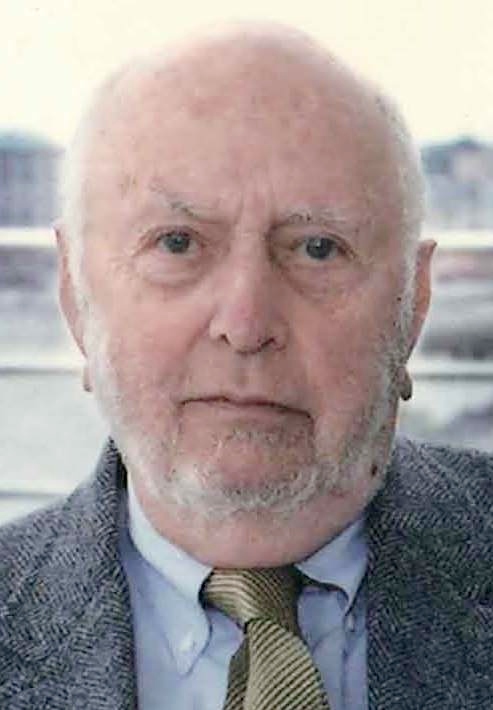 Nobel Prize 1993
Institutional Economics
Argued that institutions (eg, religions, government, police, etc) act to reduce “transactions costs” and thereby makes trade easier.  
For example, I might not loan money to Smith because he might not pay me back. But if I can use the judicial system to sue Smith if he doesn’t pay, then I am willing to lend.
Pure Exchange Model with Intermediaries
An intermediary is a person/business that helps facilitate trade by reducing transaction costs.  
Can only arise when there is imperfect information, therefore the following story relaxes that assumption. 
Suppose Smith and Jones would like to trade with more people but can’t find others to trade with
Suppose a third person, named JB, creates an internet platform that enables the two to find each other and trade.
Pure Exchange Model with Intermediaries
The internet platform has many features.  Can post photos of product, can give detailed descriptions and can have customer reviews posted.  
In return for this service, JB charges both Smith and Jones a small fee, payable in apples or oranges.
Pure Exchange Model with Intermediaries
Suppose Sam and Jon trade A to F using JB’s platform.
JB collects a fee of 1 loaf and 1 stick from both Sam and Jon.
Where is Sam’s (Jon’s) new consumption bundle? 
After paying the fee is Sam (Jon) better-off than before trade?
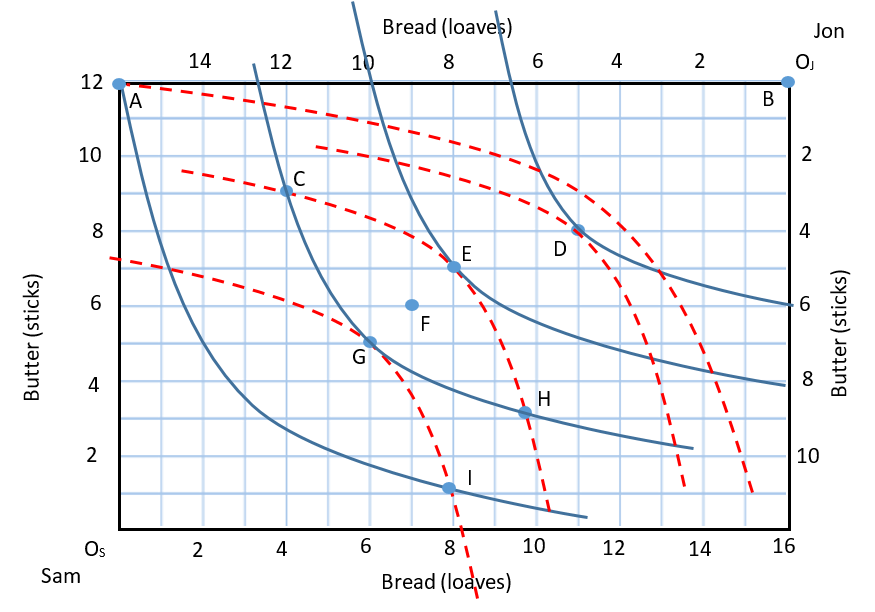 Pure Exchange Model with Intermediaries
How many bread loaves and butter sticks does JB end up with?
Is JB better-off after this transaction than before? 
Answer will depend on the cost of the internet platform.  
However, if you recognize which JB we’re referring to here, I think we’d all agree he’s doing OK.
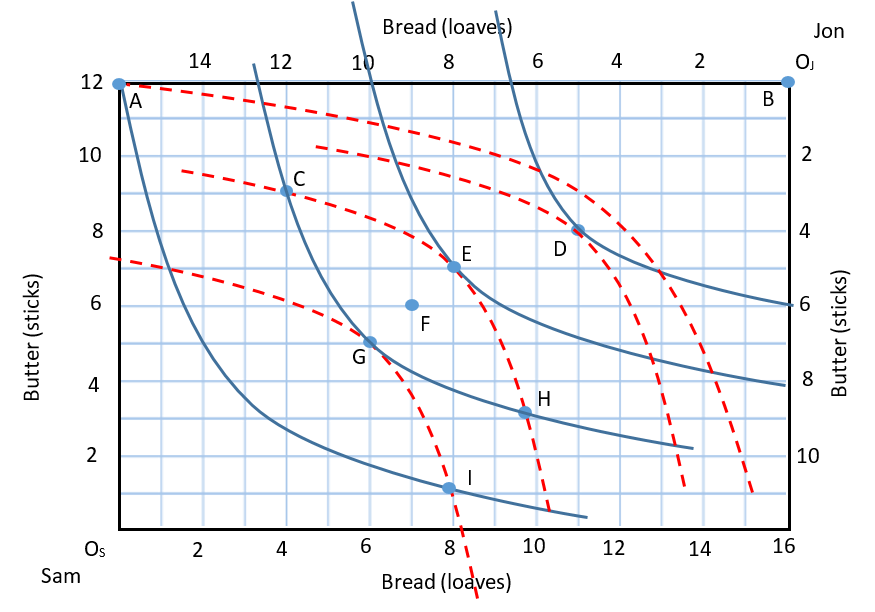 Pure Exchange Model with Intermediaries
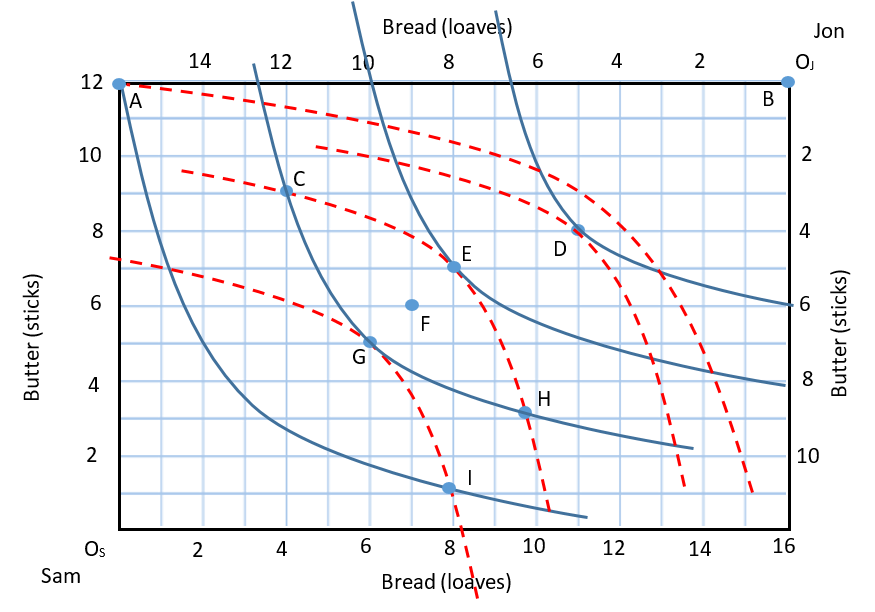 Since Sam and Jon both receive surplus value trading to F, they can afford to give some of it the JB in exchange for a service that reduces the cost of finding trading partners.  
All parties benefit from this outcome.
HFT in the Stock Market
Michael Lewis’ book, Flash Boys, explains the world of High-Frequency trading (HFT) in the stock market
HFT is similar to Front-running
Using knowledge of a pending large buy-order, front-running means buying a stock before the large trade, then selling it back after the large trade has raised the price. 
Front-running gives a sure profit using “inside information”
Front-running is illegal
HFT in the Stock Market
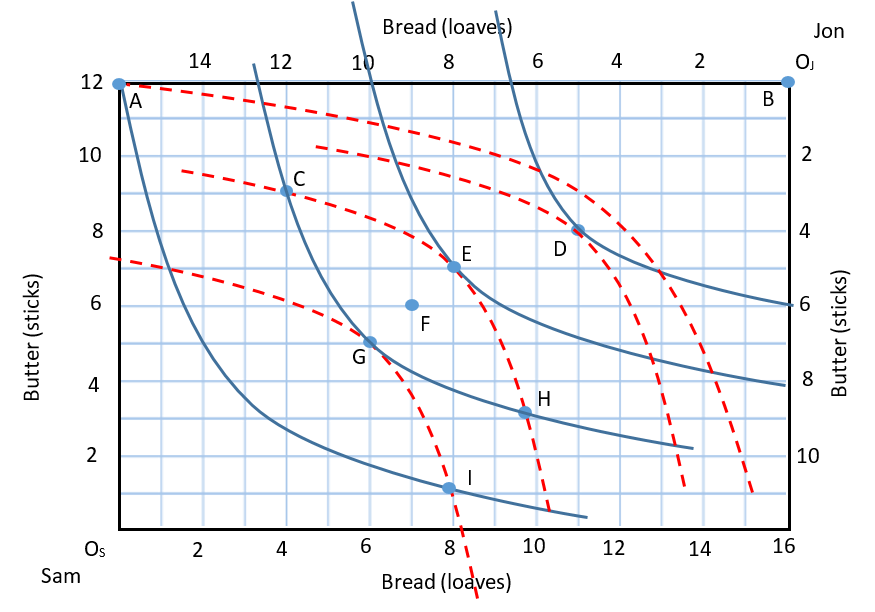 Suppose a HFT firm learns that Sam and Jon are about to trade to point F.
Before executing the trade the HFT firm jumps in between and trades with Jon to point E and with Sam to point G
HFT firm walks away with 2 loaves and 2 sticks
HFT in the Stock Market
HFT firms learn of the trade to F microseconds before it is executed, and their buying and selling is also conducted in microseconds. 
Distances between stock exchange servers make it possible
HFT firms conduct millions of trades each day and collect tiny amounts on each trade
HFT firms made over $10 billion around 2010
HFT in the Stock Market
HFT firms gain by stealing surplus from Sam and Jon. 
Sam and Jon still trade, but they pay a very small and therefore unnoticed fee
HFT firms say they are providing valuable services
But, no one is free to choose the services
Also, some traders have worked to reduce their susceptibility to HFT
The Trojan Program Story
Suppose you design a Trojan computer program that can secretly bore into all US bank computers and transfer money from all deposit accounts into a secret Swiss bank account in your name. 
Suppose you design the program to withdraw 0.001% from every deposit account
Thus, a $100,000 account would have only $1 withdrawn.  A $10,000 account, … 10 cents.
These amounts are too small to be noticeable.
The Trojan Program Story
Total US Bank deposits in 2020 
$15 trillion
Total amount of money transferred to your Swiss bank account
$150,000,000
This is a way to get rich without anyone suffering a noticeable loss
If you knew you would not get caught, would you do it?
The Trojan Program Story
Is it Right? Ethical?
This is clearly theft. Property rights are violated
It is clearly illegal.
Depositors did not choose to give their money away. 
Income inequality rises
The Happy App Program Story
Suppose instead you design a Happy App program that presents a user a new and unique and short happy video whenever you login.  Think Tiktok!
Suppose you charge the user $1 for unlimited access to the happy videos. 
Suppose 150 million people purchase the Happy App.  
Your revenues?  $150,000,000
The Happy App Program Story
This is also a way to get rich without anyone suffering a noticeable loss
Is it Right? Ethical?
This is clearly mutually voluntary exchange
Purchasers spent $1 because they expect to receive more than $1 in utility
Both sides benefit from trade  
Income inequality also rises
Trojan/HappyApp Lessons
With the Trojan, self-interest is satisfied by reducing utility of many others (this is theft and greed) 

Income inequality caused in this way is unjust.
With HappyApp self-interest is satisfied while creating even more value for others.  
Consumers gain more that $150 million in utility
The same income inequality arising here is not unjust.